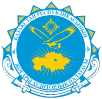 ЖОҒАРЫ АУДИТОРЛЫҚ ПАЛАТАНЫҢ 2023 ЖЫЛҒЫ АУДИТОРЛЫҚ ҚЫЗМЕТІНІҢ НЕГІЗГІ ҚОРЫТЫНДЫЛАРЫ
208 АУДИТ ОБЪЕКТІСІНДЕ


АУДИТПЕН ҚАМТЫЛЫП,




АУДИТОРЛЫҚ ІС-ШАРА
19,5 трлн теңге
20
ЖҮРГІЗІЛДІ
3033
АНЫҚТАЛДЫ